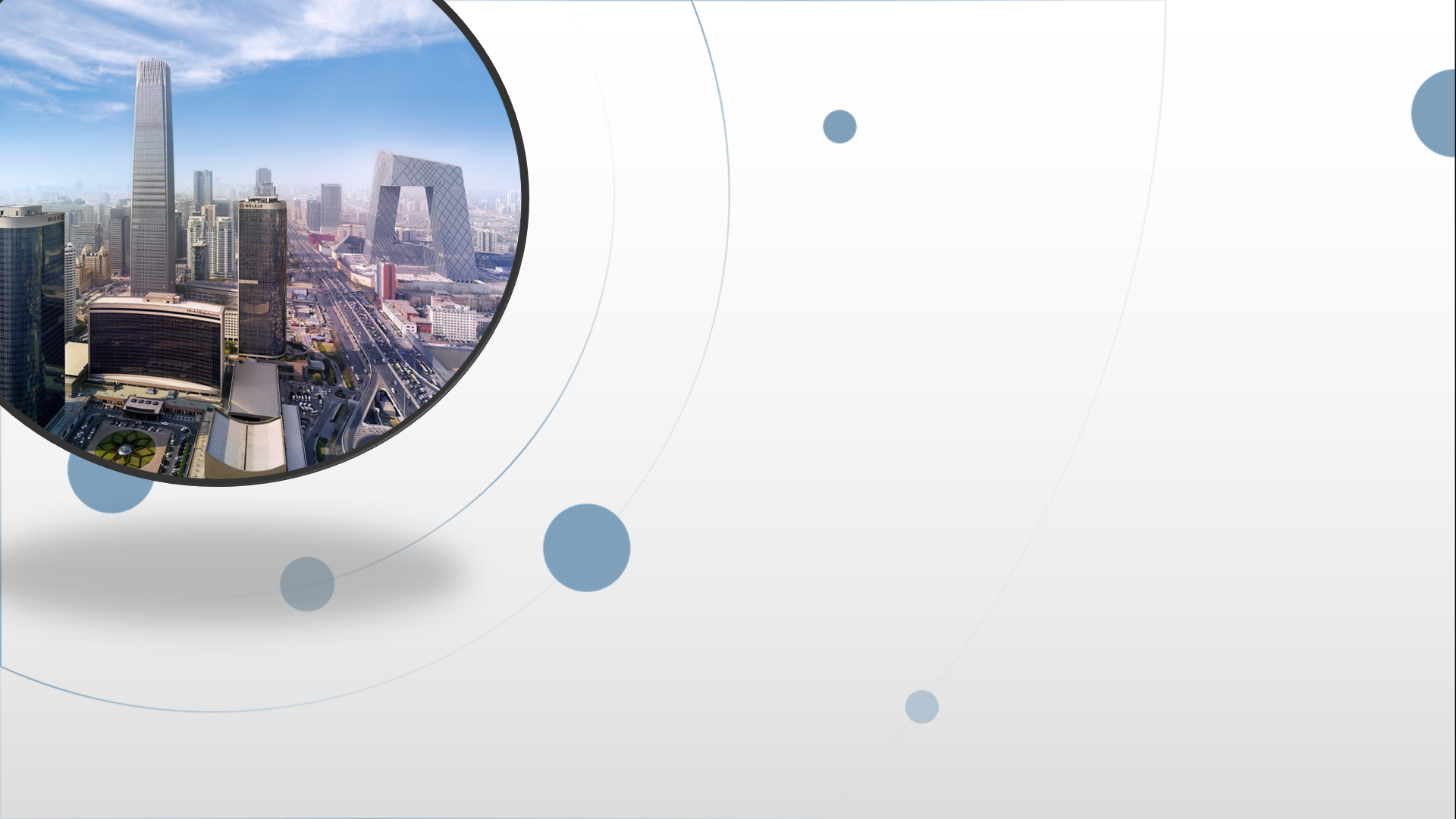 朝阳区线上课堂·高一年级化学
汽车尾气处理1
北京工业大学附属中学   李  爽
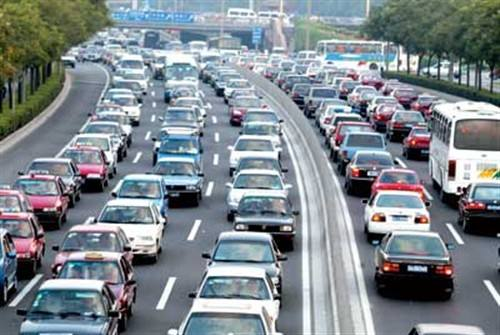 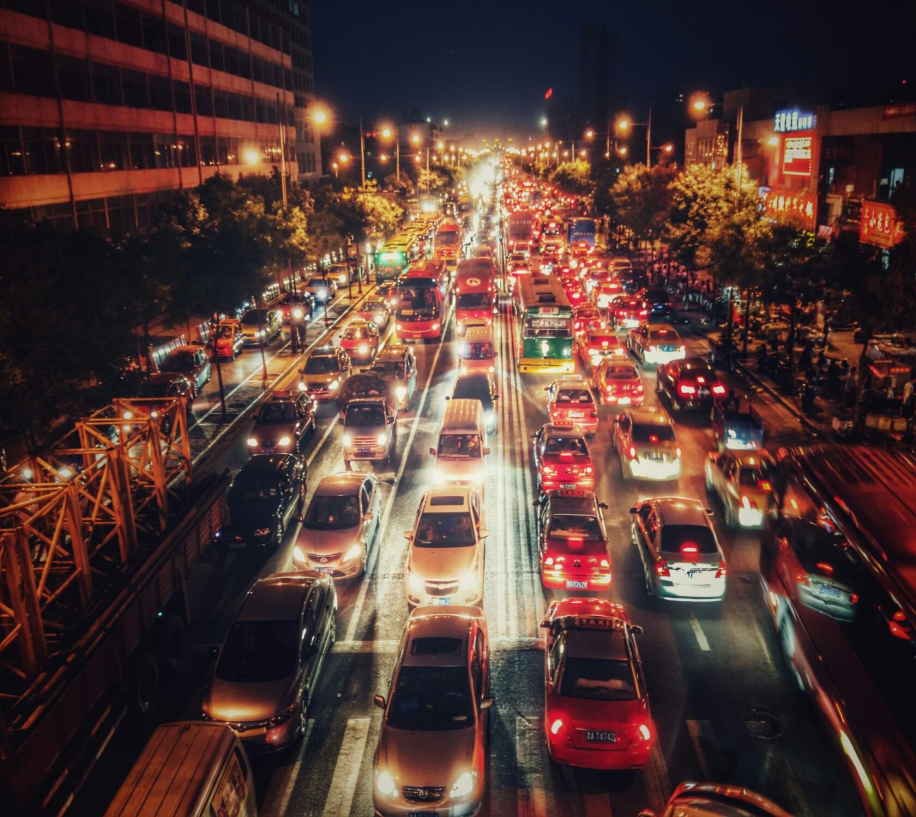 [Speaker Notes: 环境保护是当今世界各国越来越重视的重大课题，人类向大气中排入的废气不断不断恶化我们身边的环境，其中随着人们生活水平提高，汽车数量越来越多，汽车尾气的排放量也在急剧增加，这成为影响环境的又一个重要因素。]
汽车尾气与雾霾有关系吗？
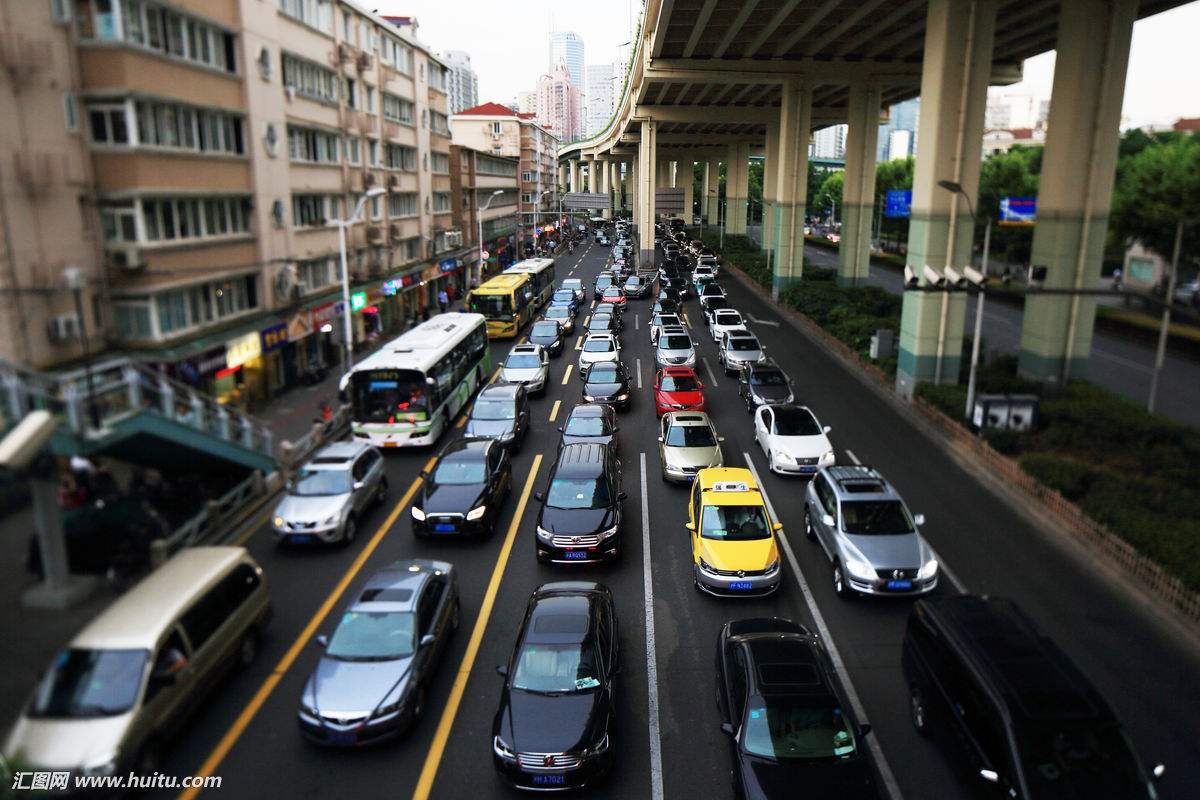 联想. 质疑
．汽车使用的燃料是什么？
．汽车尾气中含有哪些污染物？它们是如何产生的？
．汽车尾气的危害是什么？
．如何消除汽车尾气?
完全燃烧
CO2 + H2O
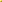 不完全燃烧
一、从 汽油 谈起
分子中含有5~11个碳原子的碳氢化合物（CxHy）组成的混合物(主要是己烷、庚烷、辛烷和壬烷)
汽油的成分
汽油的燃烧
CO + H2O
/  C  + H2O
汽油进入汽缸后，经电火花点燃迅速燃烧，产生的热气体做功推动活塞往复运动
汽油的作用原理
二、汽车尾气中的有害物质
任务1  根据以下数据，分析汽车尾气中的有害物质？
汽车尾气的化学成分：对人体危害最大的是燃料不完全燃烧形成的一氧化碳CO 、CXHY以及氮氧化物NOX。
任务2  你能根据汽油的作用原理和尾气成分，分析气缸中还发生哪些化学反应？说出你的判断依据？并试着写出化学方程式吗？
汽油进入汽缸后，经电火花点燃迅速燃烧，产生的热气体做功推动活塞往复运动
汽油的作用原理
N2
NO
物质类别：
单质转化为氧化物，根据元素守恒，应加含O元素的物质
两个角度：
O2
元素化合价：
N2 转化为NO ，N元素化合价升高，应加化合价降低的氧化剂
反应条件：放电或高温
放电
N2+O2==2NO
【资料】：NO：无色、有刺激性气味的难溶于水的有毒气体,极易和氧气反应。
2NO+O2==2NO2
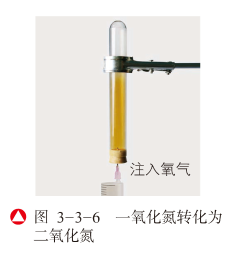 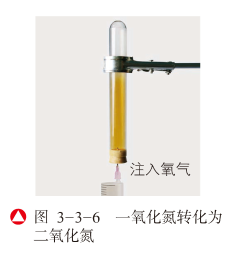 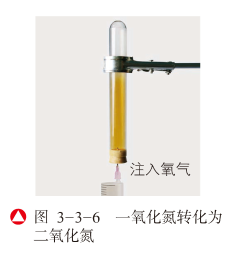 【资料】:汽车行驶过程中会产生氮氧化物;大量汽车行驶会产生较多的氮氧化物;氮氧化物进入大气,会导致光化学烟雾,还会转化为硝酸及其盐类物质导致酸雨、雾霾等环境问题,污染大气
任务3  你能试着解释氮氧化物进入大气是如何转化为硝酸型的酸雨的吗？并试着写出化学方程式吗？
O2
H2O
NO
NO2
HNO3
物质类别：
氧化物转化为酸，应加含H元素的物质该考虑是否可以和水反应
两个角度：
H2O
元素化合价：
NO2 转化为HNO3 ，N元素化合价升高，应加化合价降低的氧化剂
[观察]现给你一集体瓶二氧化氮，将其倒置于水槽中，问集气瓶内会有什么变化？
红棕色气体消失，水位上升，最后水充满集气瓶的2/3，无色气体充满集气瓶的 1/3（上部）
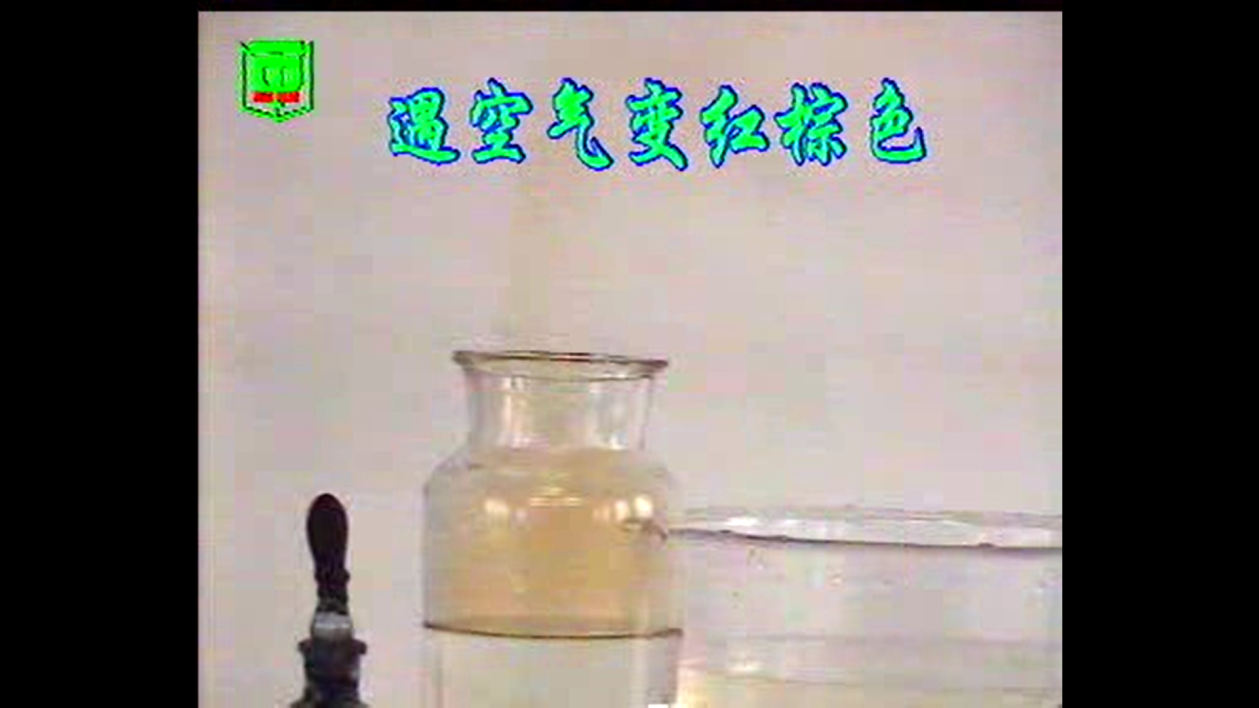 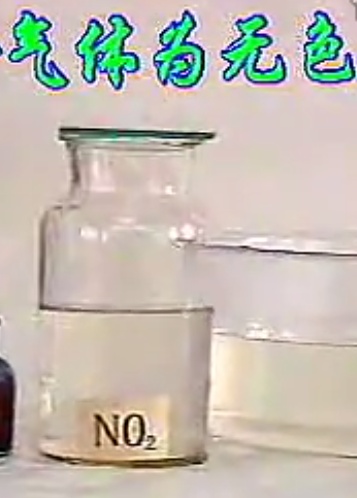 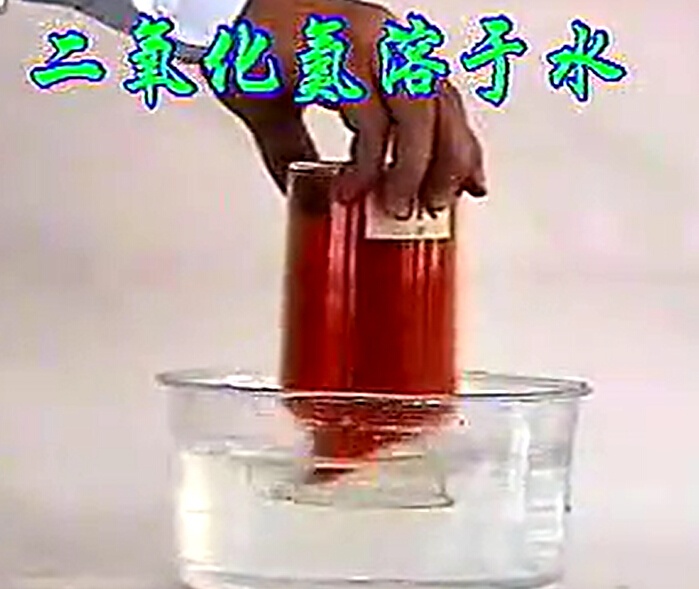 ＋5
＋2
＋4
NO2：红棕色、有刺激性气味的易溶于水的有毒气体
得1×2e－
失2×1e－
任务4
用氮及其化合物的转化关系论证：
汽车尾气的成分是如何转化成雾霾的成分的？
转化
汽车尾气的主要成分：
含有相同的元素--N
氮氧化合物(NO、 NO2)、氨气（NH3）
雾霾的主要成分：
硝酸盐（NO3-）、铵盐（NH4+)
O2
O2
金属、碱
H2O
N2
NO
NO2
HNO3
NO3-
【引导】：用什么形式来表示转化路径和这两个角度更直观、更系统呢？
二维图
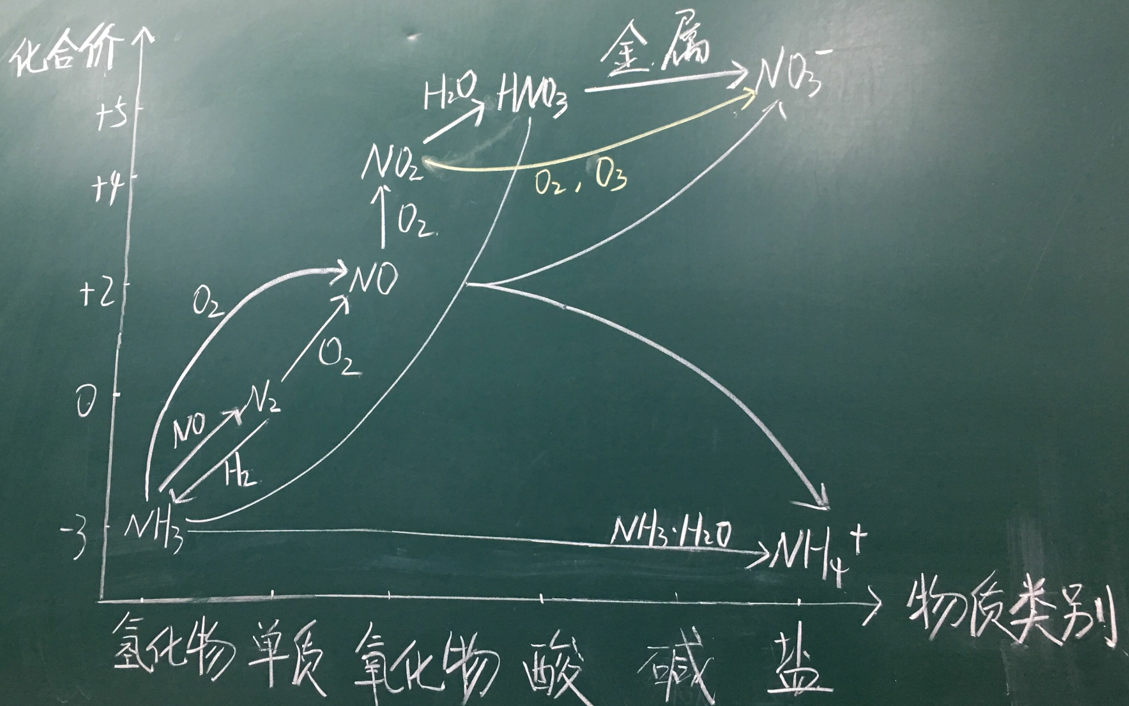 总结：氮及其主要化合物的相互关系---物质转化
HNO3
+5
+4
NO2
+3
+2
NO
+1
N2
0
NH4NO3
-3
NH3
氢化物
单质
氧化物
酸
盐
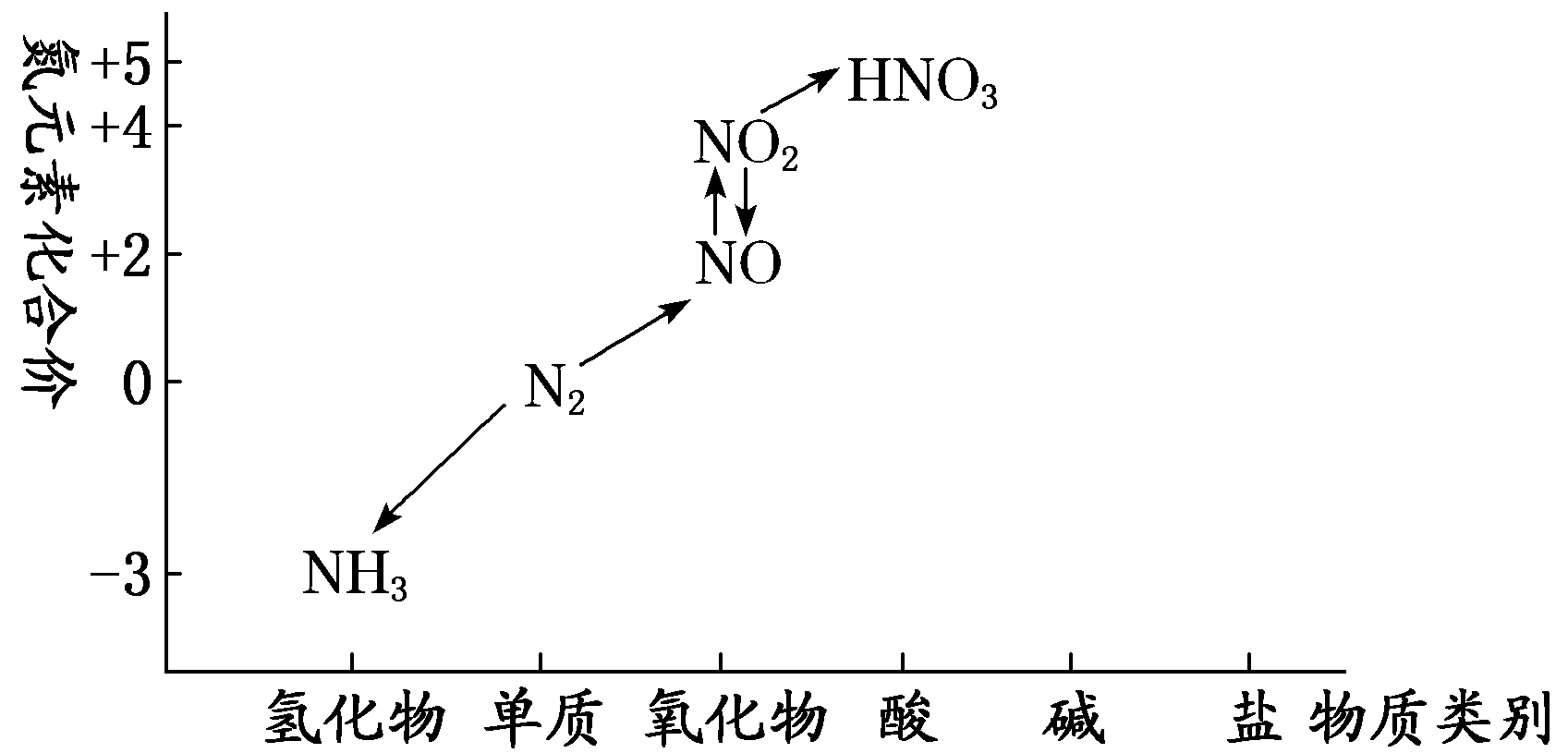 高温、高压
 催化剂
N2＋3H2                              2NH3
2NO＋O2===2NO2
3NO2＋H2O===2HNO3＋NO
N2+O2                 2NO
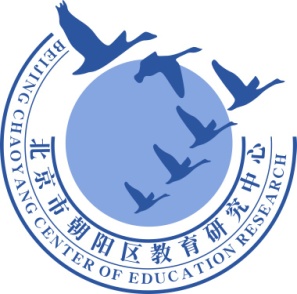 谢谢您的观看
北京市朝阳区教育研究中心  制作